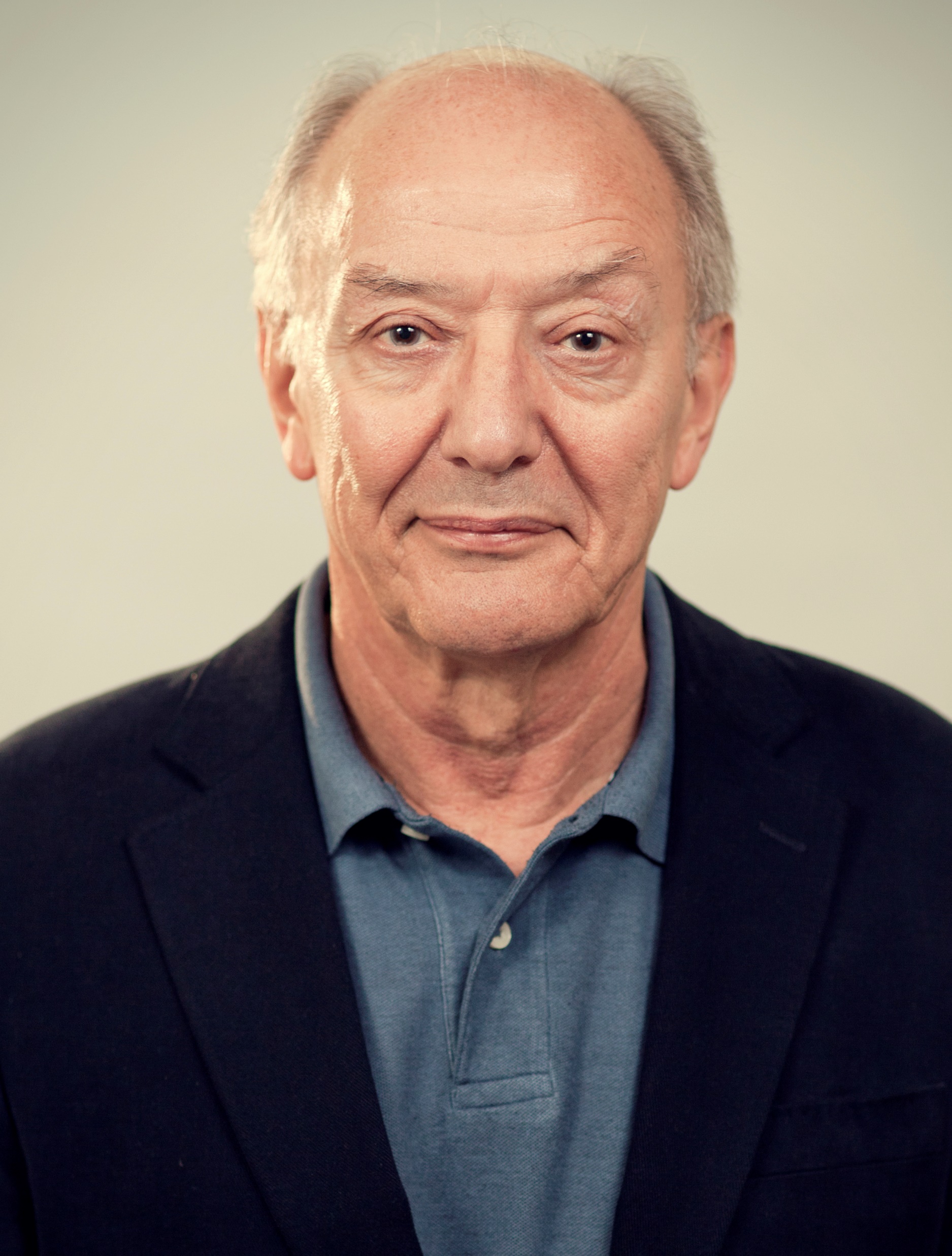 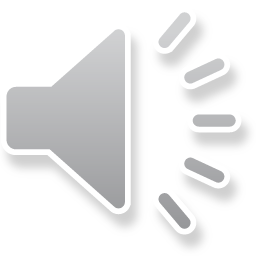 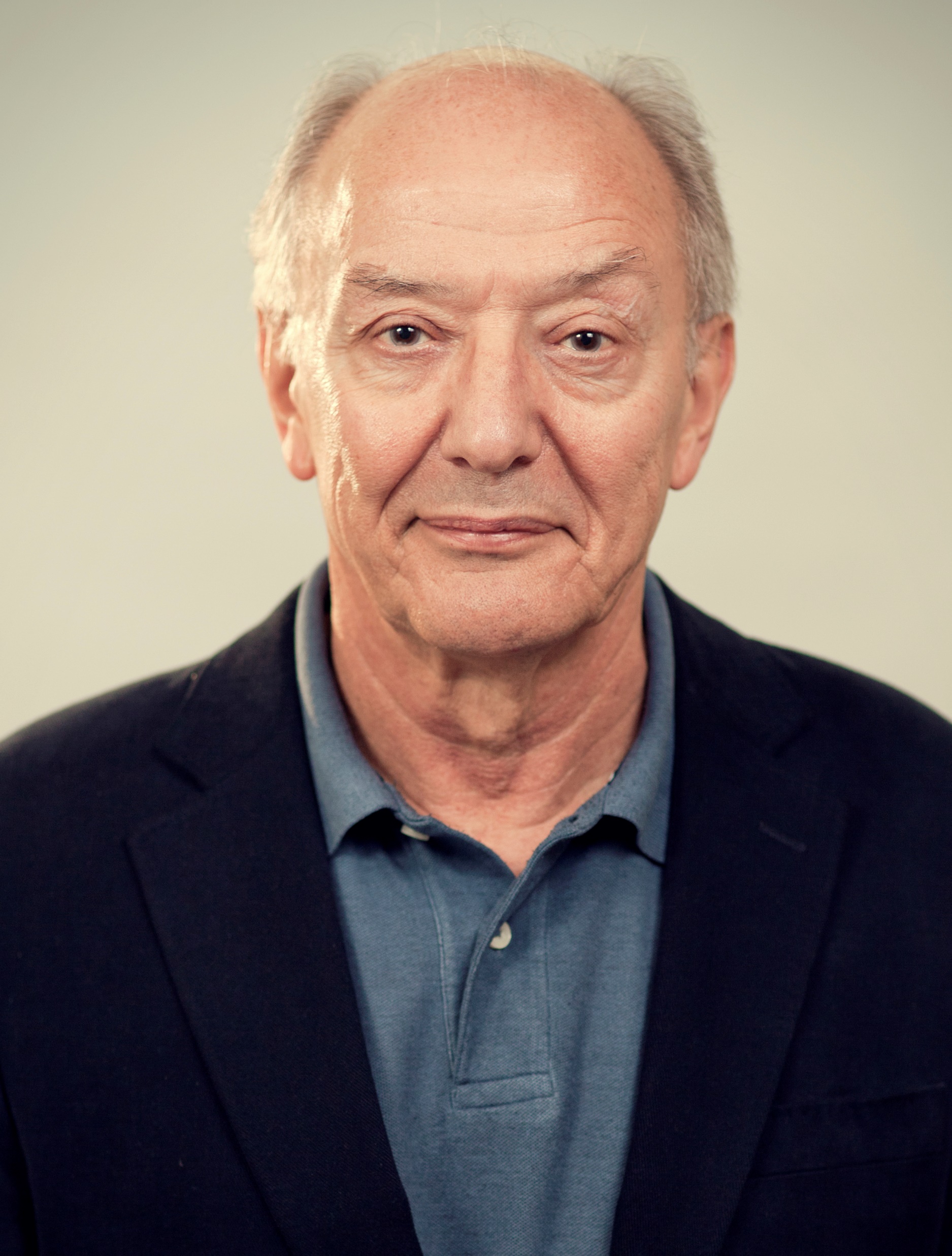 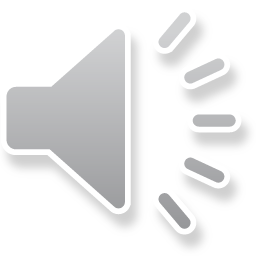 A WORD FROM ROBERT FROST
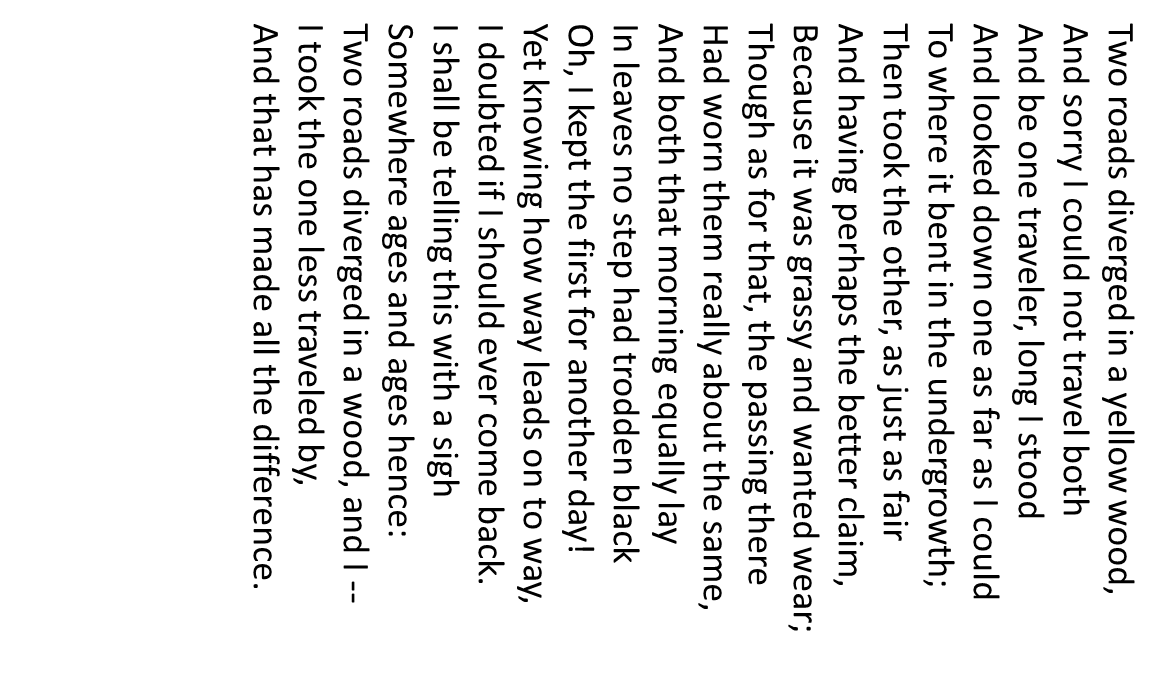 THANKS CHUM-YOU CERTAINLY MAKE A DIFFERENCE
HAPPY BIRTHDAY!